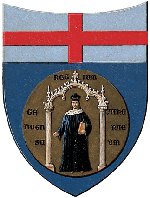 UNIVERSITÀ DEGLI STUDI DI GENOVA
Corso di Laurea specialistica in Medicina e Chirurgia
“RISCHIO CARDIOVASCOLARE: I DATI DEI MEDICI DI MEDICINA GENERALE SU 80.000 PAZIENTI LIGURI
Candidato: Salvatore Luzio
Relatore: dott. Andrea Stimamiglio
Carte del Rischio cardiovascolare
 
La carta del rischio cardiovascolare consente di stimare la probabilità di andare incontro a un primo evento cardiovascolare maggiore (infarto del miocardio o ictus) negli anni successivi, conoscendo il valore di sei fattori di rischio: sesso, diabete, abitudine al fumo, età, pressione arteriosa sistolica e colesterolemia.

 Studio di Framingham
  Progetto Cuore
 Carta del rischio
 Punteggio individuale
Obiettivo dello studio:
Il nostro studio si propone di valutare:

 In che misura venga applicato il calcolo del rischio da parte dei MMG liguri per individuare i pazienti più a rischio

 Come questi siano seguiti dal punto di vista diagnostico e terapeutico

 Compliance alla terapia proposta.
Materiali e Metodi:

64 MEDICI DI MEDICINA GENERALE
80000 PAZIENTI LIGURI
26 VARIABILI CONSIDERATE
ECG
MICROALBUMINURIA
ECO TSA
COLESTEROLO
HDL
LDL
ETA’
SESSO
DIABETE
IPERTENSIONE
DISLIPIDEMIA
FUMO
Distribuzione per età
6
[Speaker Notes: La compromissione della capacità uditiva si associa a :
difficoltà nella comunicazione e nei rapporti sociali
 isolamento
 ridotta qualità di vita
 correlandosi così con l’insorgenza di

depressione e
deficit cognitivo]
IPERTENSIONE
L’attenzione alla salute è femmina
Pazienti eleggibili per il calcolo del RCV
Criteri di inclusione
ALMENO UN FATTORE DI RISCHIO TRA:

DIABETE
IPERTENSIONE
DISLIPIDEMIA
FUMO
Nessun Pregresso Evento Ischemico
CONCLUSIONI
Calcolo del Rischio Cardiovascolare poco applicato
 Esami diagnostici poco utilizzati
 Rischio cardiovascolare sottostimato
TENDENZA ALLA MEDICINA D’ATTESA

Non aderenza alle terapie
[Speaker Notes: A nostra conoscenza pochi sono gli studi in merito all’influenza del recupero della funzione uditiva  sulla qualità della vita e  sulla depressione nell’anziano.
I dati ottenuti fino ad oggi, poiché relativi a un solo mese di utilizzo delle protesi, e riguardanti un campione ridotto rispetto a quello definitivo, non permettono considerazioni conclusive, tuttavia appaiono sufficienti a delineare alcune osservazioni riguardanti le ipotesi e gli obiettivi formulati.
I primi risultati delle valutazioni eseguite a circa un mese dall’inserimento delle protesi hanno dato infatti risultati piuttosto incoraggianti…]
Prevalenza di calcolo del Rischio Cardiovascolare nei pazienti eleggibili su due gruppi di medici
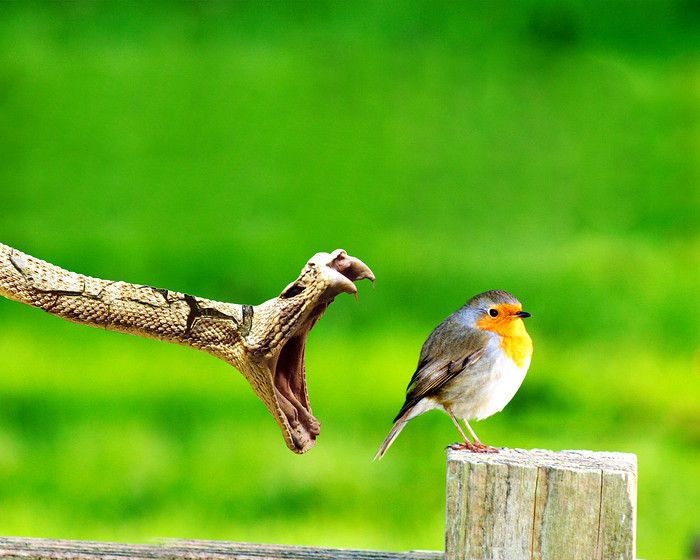 Il rischio non va mai sottovalutato
GRAZIE PER L’ATTENZIONE